CANINE BEHAVIOURAL PROBLEMS AND MANAGEMENT
Prof. Sushovan Roy
Former Dean, Veterinary College, Tripura
Former Director, Wildlife Health and Forensic Science
Chhattisgarh Kamdhenu Vishwavidyalaya, Durg
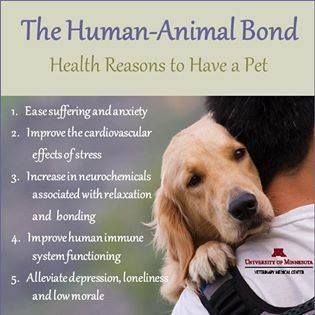 Introduction 


Dog- Man’s Best friend

Behaviour is a physiological process that is closely related to the environment

A “behavioural problem” refers to behaviour exhibited by an animal that is unacceptable to the owner, regardless of its level of abnormality

The presence of behaviour problem often leads to the threat of breaking the bond
Now a days, with the modern living specially in cities with more artificial environment dogs assuming a greater role in the physical and mental well being

An important concept for both practitioners and clients is to determine whether behaviour is normal or abnormal

Behaviour is modulated or adjusted to fit condition on two different time scales: short term; moment to moment change and long term; over seasons 

Canine behaviour is influenced by genetic, social, situational, hormonal and environmental factors
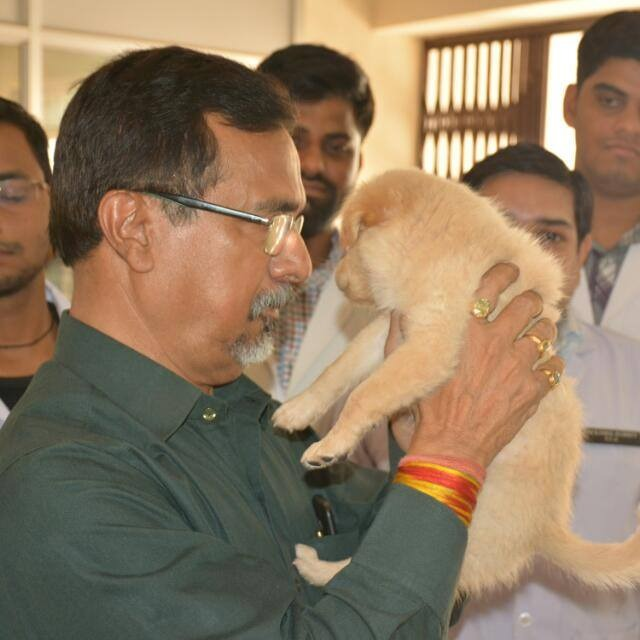 Canine behaviours are often misunderstood and mishandled by dog owners 


It is important to watch the dog, owner and their interactions at 
     the time of interview 


If the clinician appears judgemental the client is unlikely to reveal a complete description of events.
Detailed history is of utmost importance for proper diagnosis

Many behavioural problems can be corrected by pooling knowledge from etiology, psychology and medicine 

Animal behavioural counselling: 
Determining the cause of behavioural problem

Recommending techniques for resolving the problem

Follow-up of the progress towards resolution
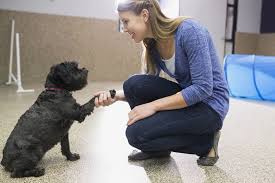 Canine behaviours have been classified as normal or abnormal

Normal behaviours are species specific behaviour and learned behaviour

Abnormal behaviours can be genetic or acquired

Sometimes learning can lead to abnormal behaviours such as phobias

Fear of noises is highly prevalent in dogs and represents a significant welfare concern, with up to half of the pet dog population affected 
													

														(Storengen and Lingas 2015)
Here is a list of some common behavioural problems 

Aggression 

Fears and phobias

Separation anxieties

Barking

Compulsive behaviour

Urine marking 

Miscellaneous (destructive, unruly, mounting, hyperactivity etc)
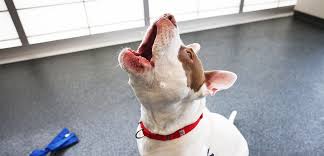 AGGRESSION
Most common and serious behavioural problem in dogs
The number-one reason why pet parents seek professional help from behaviorists, trainers and veterinarians
Classification
Fear-related Aggression
Redirected Aggression
Possessive Aggression (Resource Guarding)
Play aggression 
Territorial/Protective Aggression
Predatory Aggression
Pain-induced and Medical Causes of Aggression
Maternal aggression 
Irritable/Conflict/Impulse Control Aggression
Aggression Toward Other Dogs
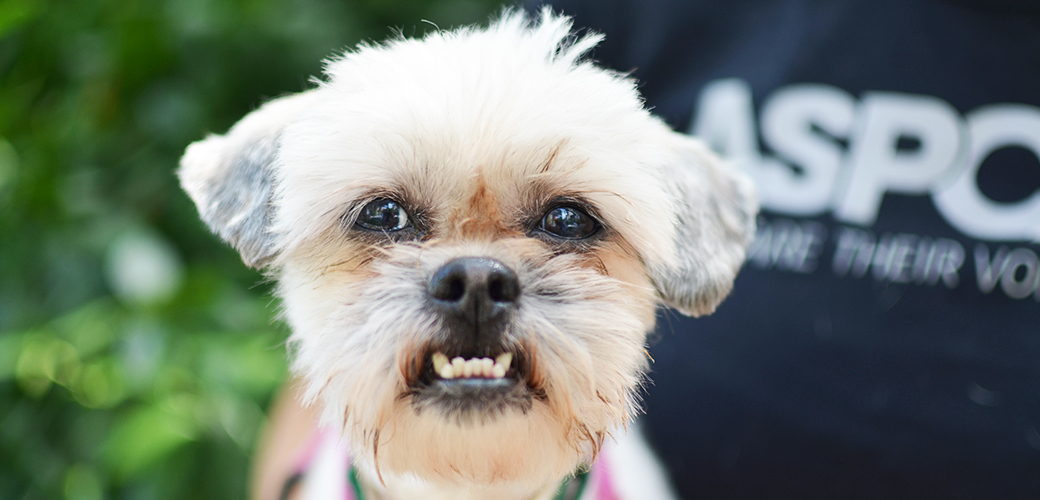 Are Some Breeds More Aggressive Than Others…….?

YESSSSSS……
Most dog breeds once served specific functions for humans
 
Some were highly prized for their guarding and protective tendencies, others for their hunting prowess, others for their fighting skills, and others for their “gameness” and tenacity

Even though pet dogs of these breeds rarely fulfill their original purposes these days, individuals still carry their ancestors’ DNA in their genes, which means that members of a particular breed might be predisposed to certain types of aggression

Far better predictors of aggressive behavior problems are a dog’s individual temperament and her history of interacting with people and other animals

You should always search breeds to be sure that the breed or breed mix you’re interested in is a good fit for you and your lifestyle
Can Aggression Be Cured…..?
Always Work with a Professional Behaviour Expert

With Behaviour modification techniques the incidence and frequency of some types of aggression can be reduced and sometimes eliminated. 

However, there’s no guarantee that an aggressive dog can be completely cured. 

In many cases, the only solution is to manage the problem by limiting a dog’s exposure to the situations, people or things that trigger her aggression. 

Pet parents of aggressive dogs should be prudent and always assume that their dog is NOT cured so that they never let down their guard.
FEARS AND PHOBIAS  
Fear is a complex system having interactions of behaviours, emotions and physiology

Phobias are probably qualitatively and quantitatively different from fears

Fear and phobias can occur at any age

Sensory decline, cognitive dysfunction and anxiety can all contribute to fears and phobias

Older dogs can suffer from fears and phobias of noise and thunderstorms and, less commonly, of going outdoors, entering certain rooms or walking on certain types of surfaces
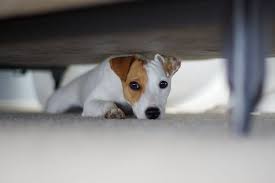 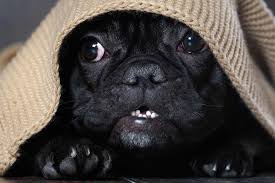 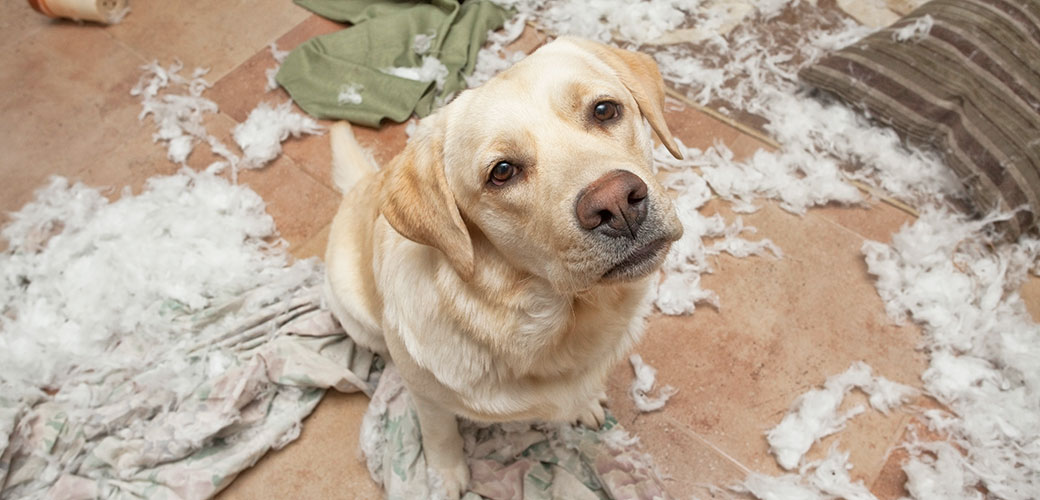 SEPARATION ANXIETY
Dogs suffering from separation anxiety become anxious, depressed or agitated  when their guardians prepare to leave

Some try to prevent their guardians from leaving

Dogs might urinate, defecate, bark, howl, chew, dig or try to escape

The problem often indicate that a dog needs to be taught polite house manners, they can also be symptoms of distress
Common Symptoms of Separation Anxiety
Urinating and Defecating

Barking and howling

Chewing, Digging and Destruction

Escaping

Pacing

Coprophagia
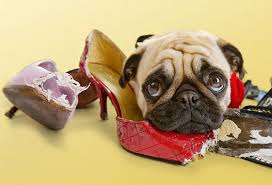 Why Do Some Dogs Develop Separation Anxiety?

Change of Guardian or Family

Change in schedule

Change in Residence

Change in household membership
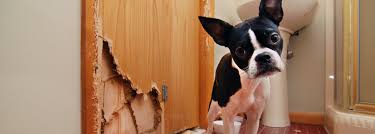 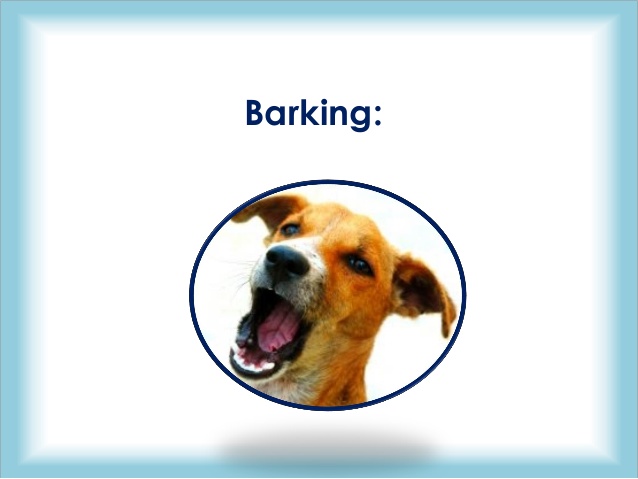 BARKING
An example of natural behavior encouraged in terms of guarding purpose 
Excessive barking can be a behavioural issue
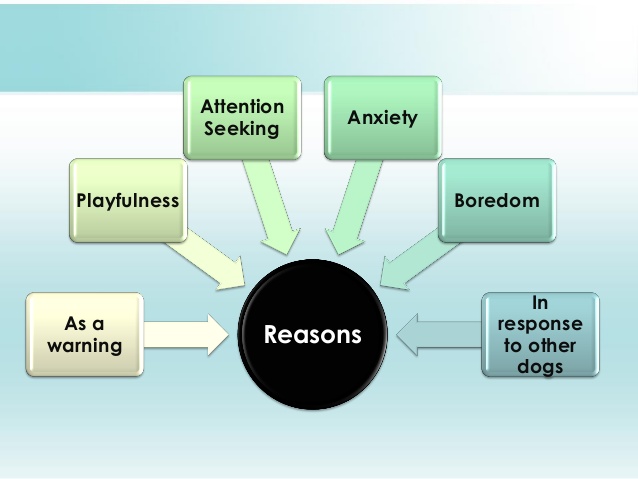 URINE MARKING
Territorial behaviour, facilitated by testosterone in intact males or in response to anxiety

Deposition of small amount of urine in specific places

The strongest stimulus is environmental competition of other males and freshly voided urine from other dogs  

Behavioural modification for urine marking involves constant 
      supervision
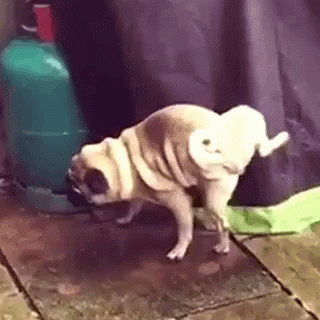 Compulsive and stereotypic behaviour

Ritualized, repetitive behaviors that have no apparent goal or function

Stereotypic licking or overgrooming that results in self-injury (“hot spots,”, spinning or tail chasing, pacing and jumping, air biting or fly snapping, staring at shadows or walls, flank sucking and pica (eating inedible objects, like rocks)

Compulsive disorders often arise from situations of conflict or anxiety

Things or situations that make dog feel conflicted, stressed or anxious can lead him to engage in displacement behaviours, which can then become compulsive over time
TAIL CHASING
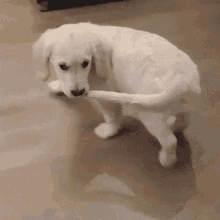 FLANK SUCKING
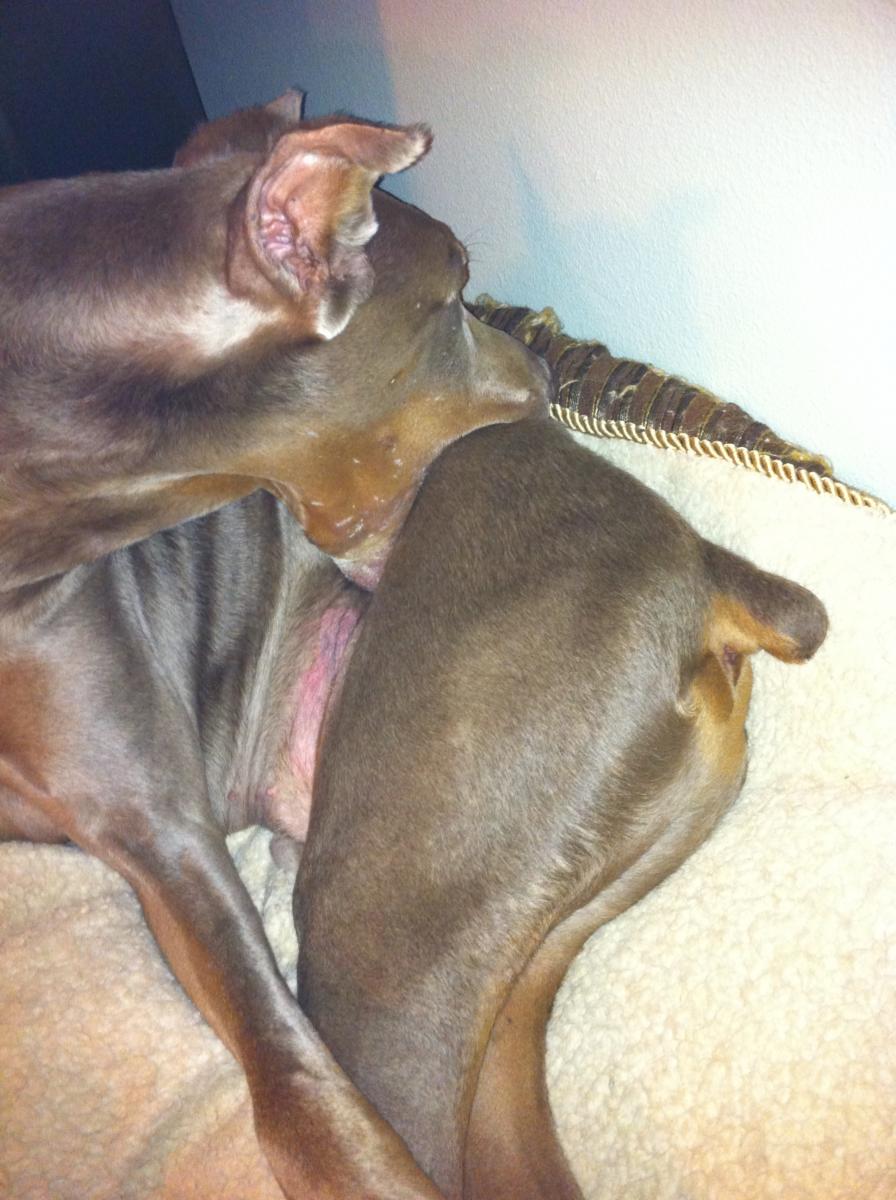 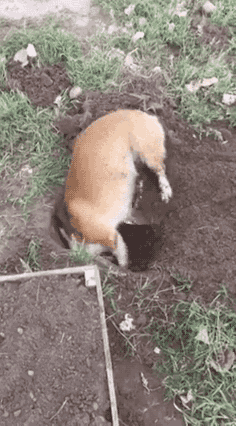 DIGGING
An ounce of prevention is worth a pound of cure
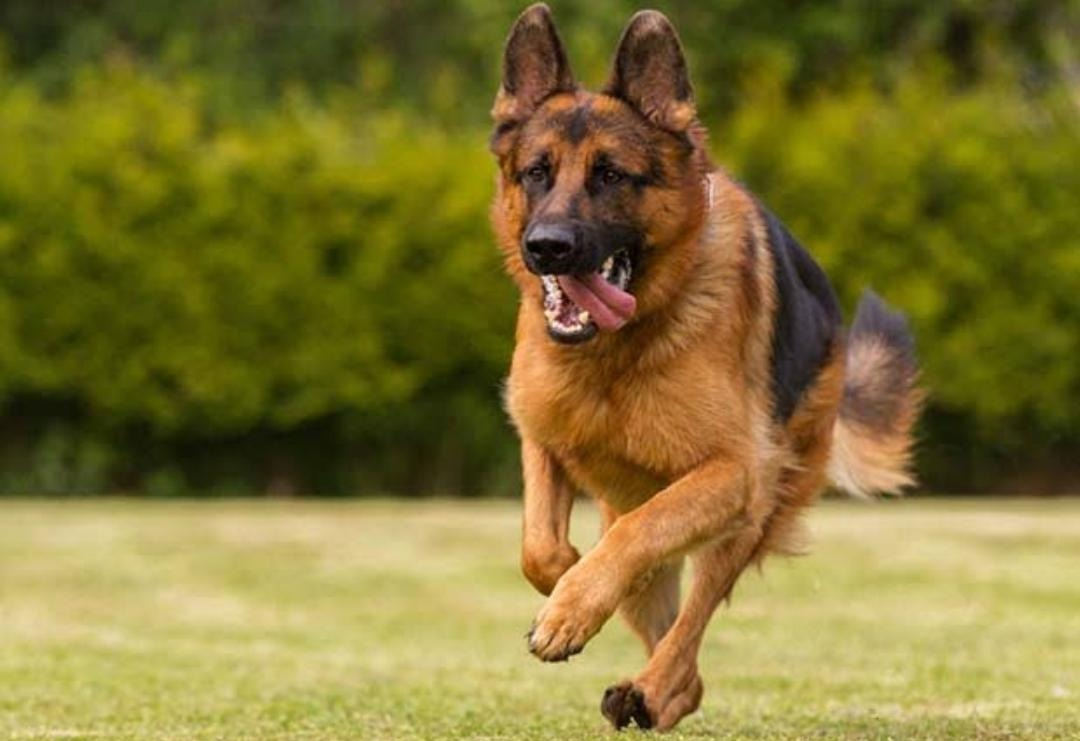 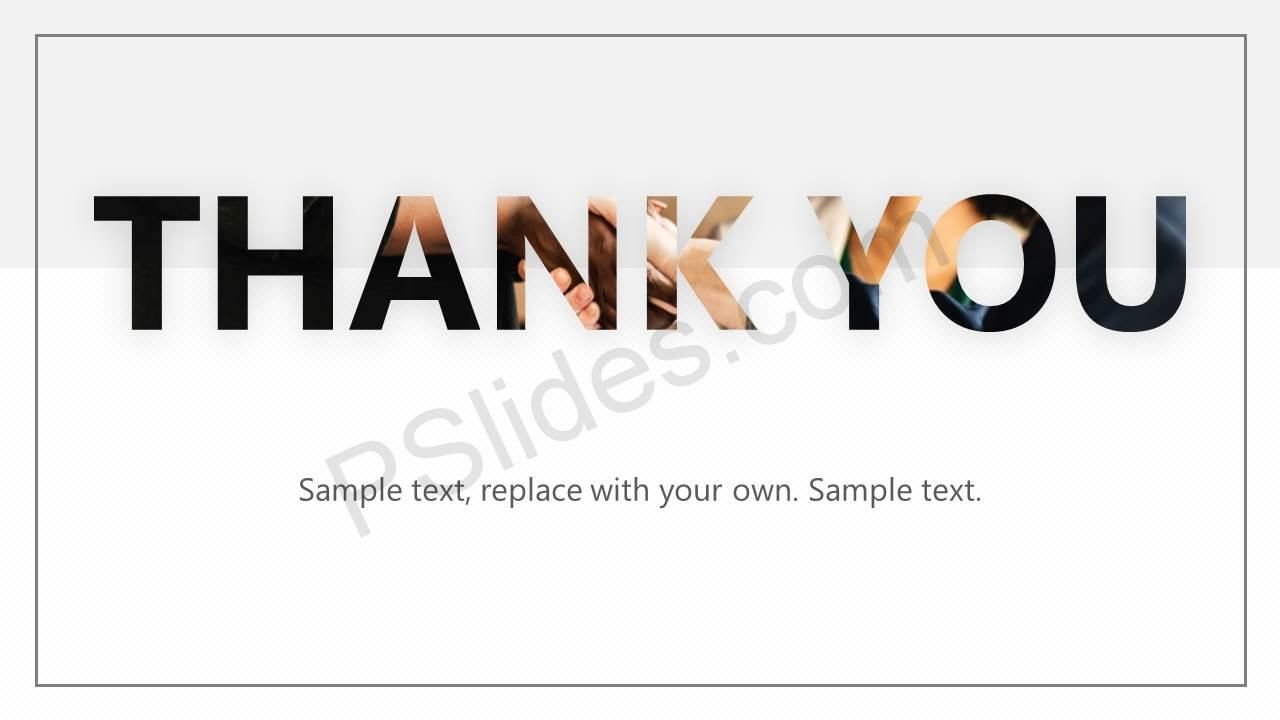